تحضير العينة بطريقة التفكيكMaceration Method
Lab.6
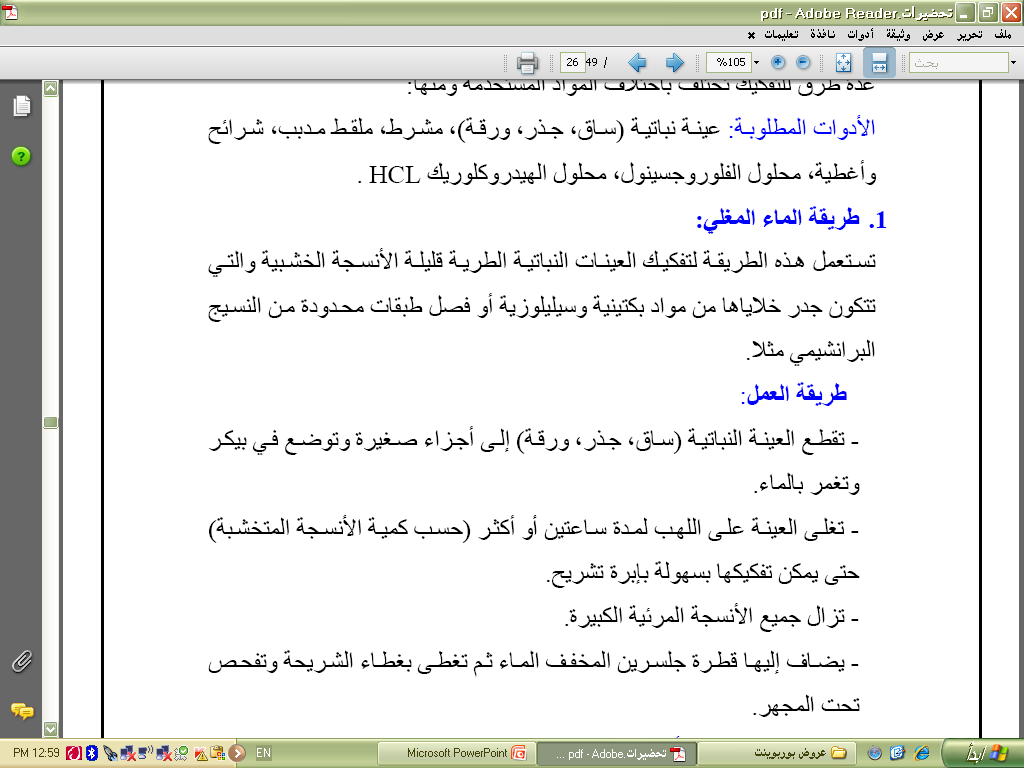 طريقة العمل:
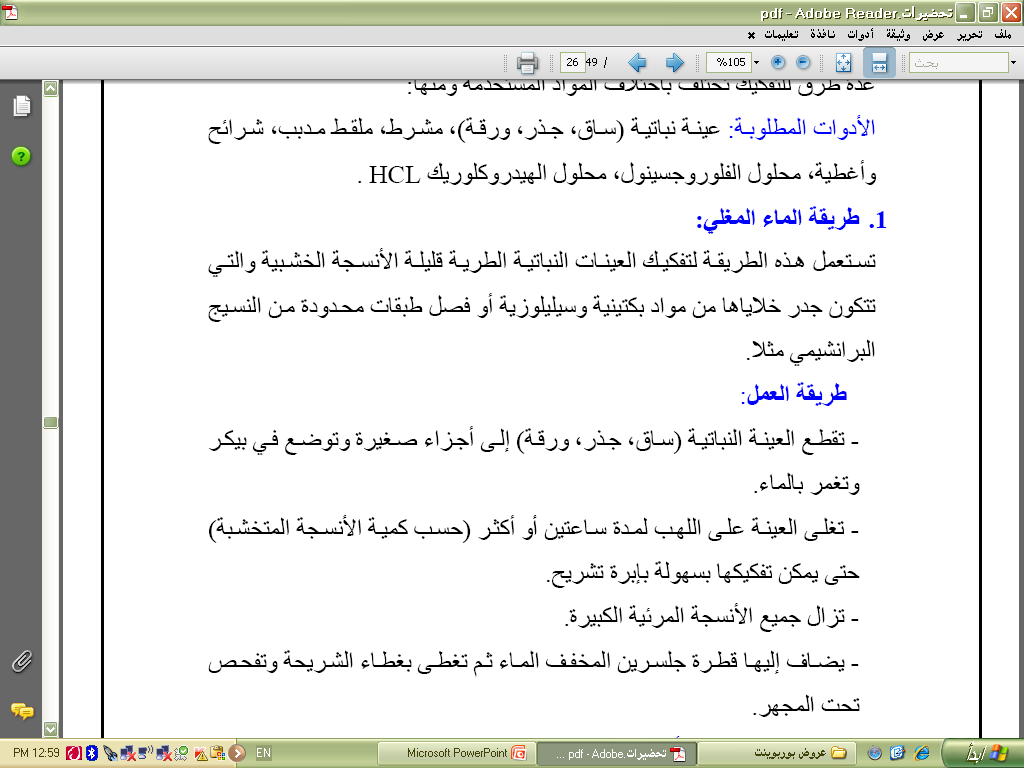 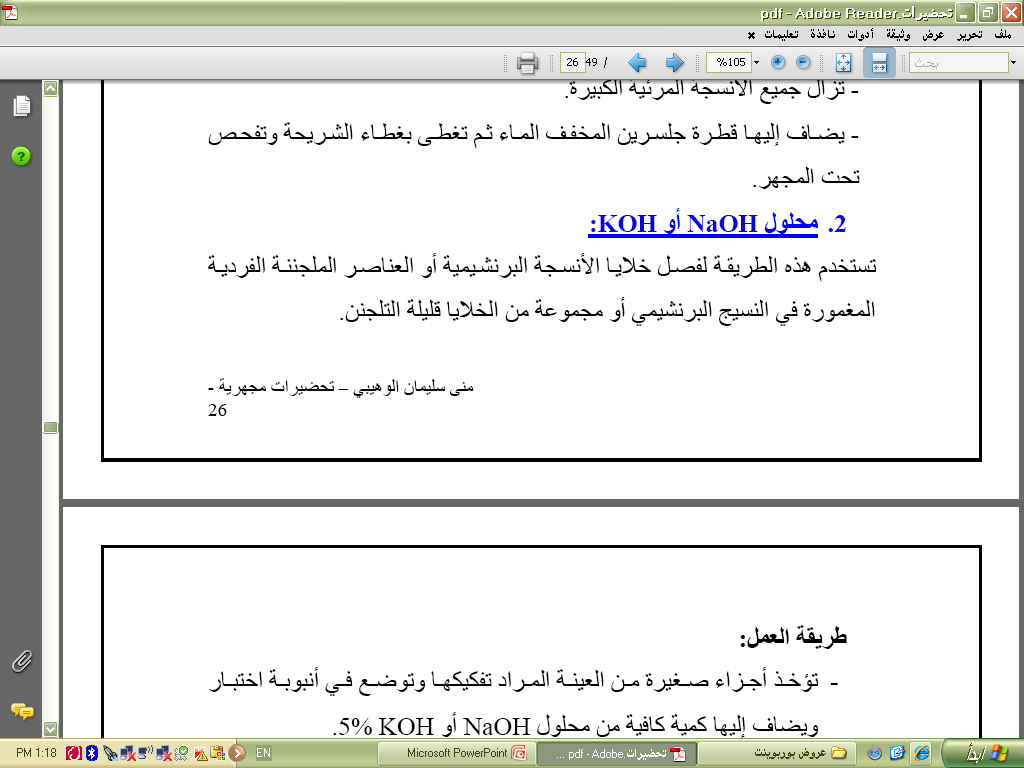 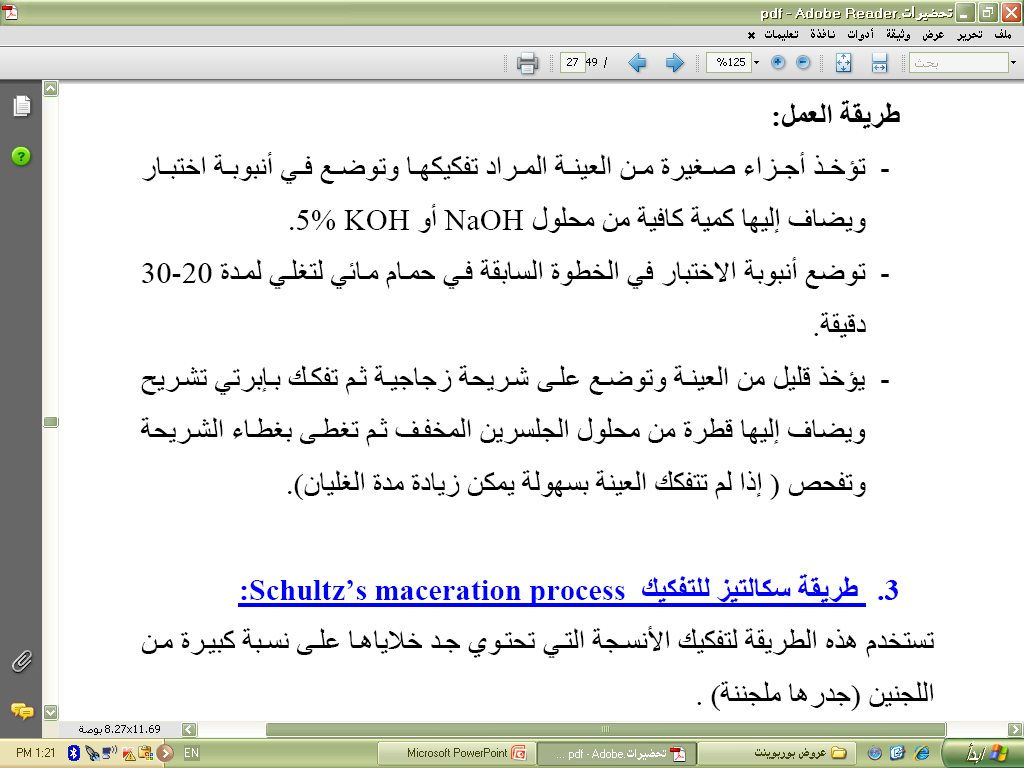 طريقة العمل
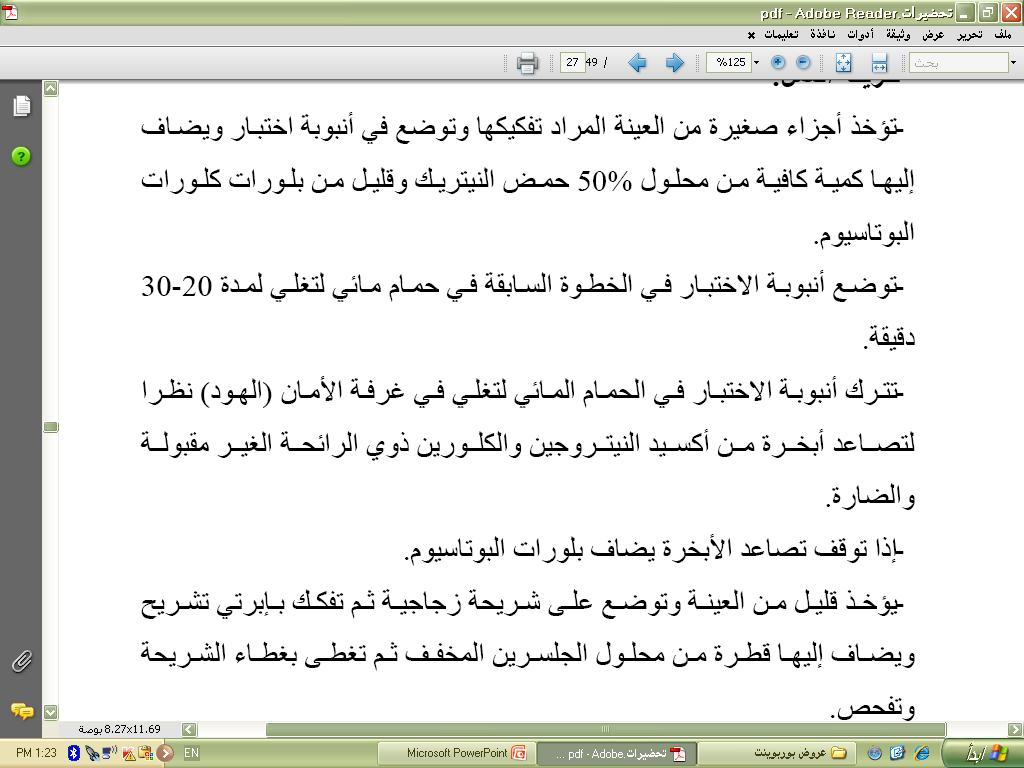 الكواشف المستخدمة في التجارب
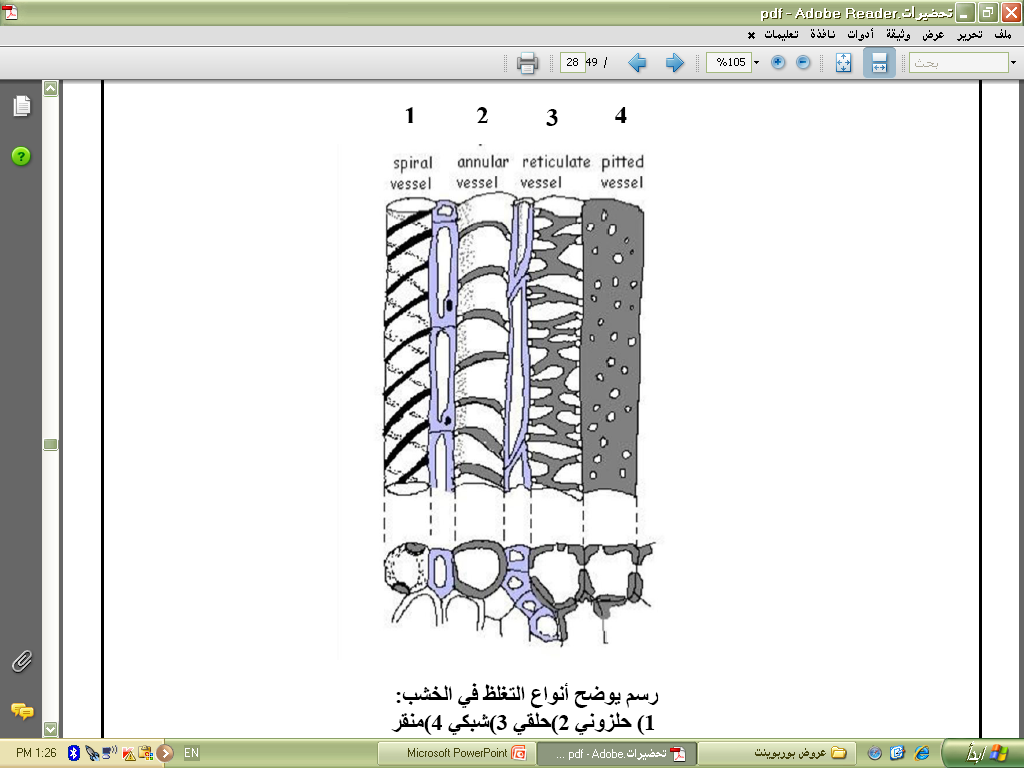 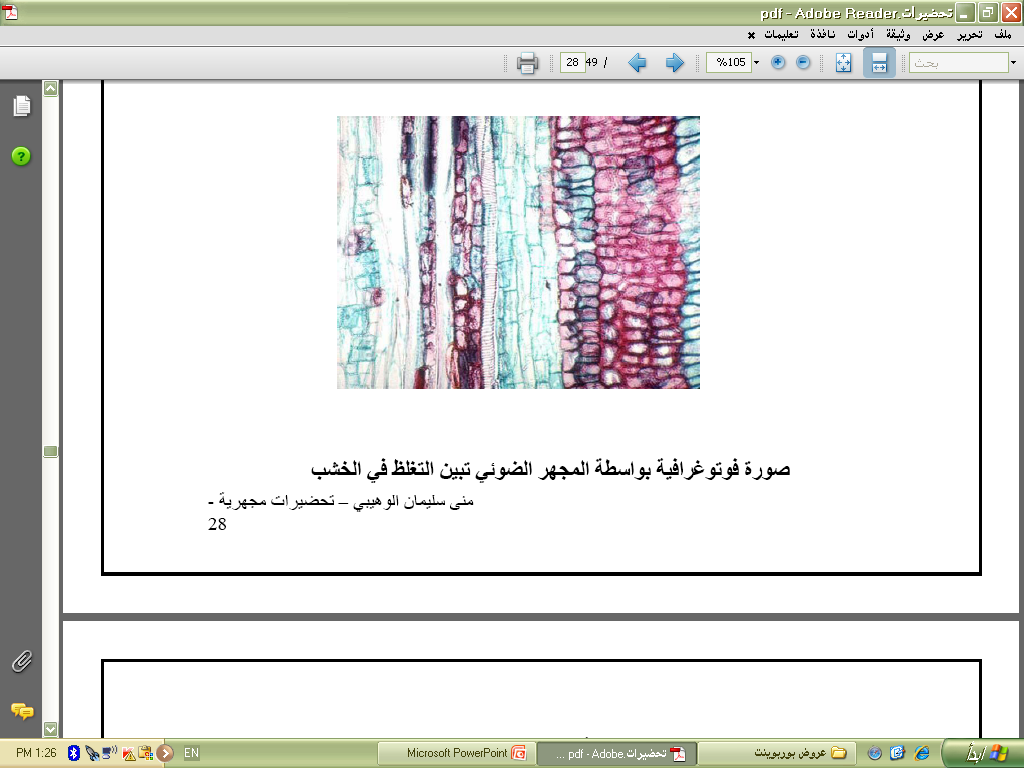 قطاع طولي يوضح انواع التغلظ في الخشب.
Liljegren, S., 2010. Phloroglucinol stain for lignin. Cold Spring Harbor Protocols, 2010(1), pp.pdb-prot4954.
الدعيجي واخرون.1997. اساسيات تحضير العينات النباتية.دار الخريجي للنشر والتوزيع.الرياض.السعودية